14 марта 2022 года в ИБЦ МБОУ «Хиславичская СШ»прошло мероприятиедля первоклассников«Здравствуй Книга, прощай Азбука»
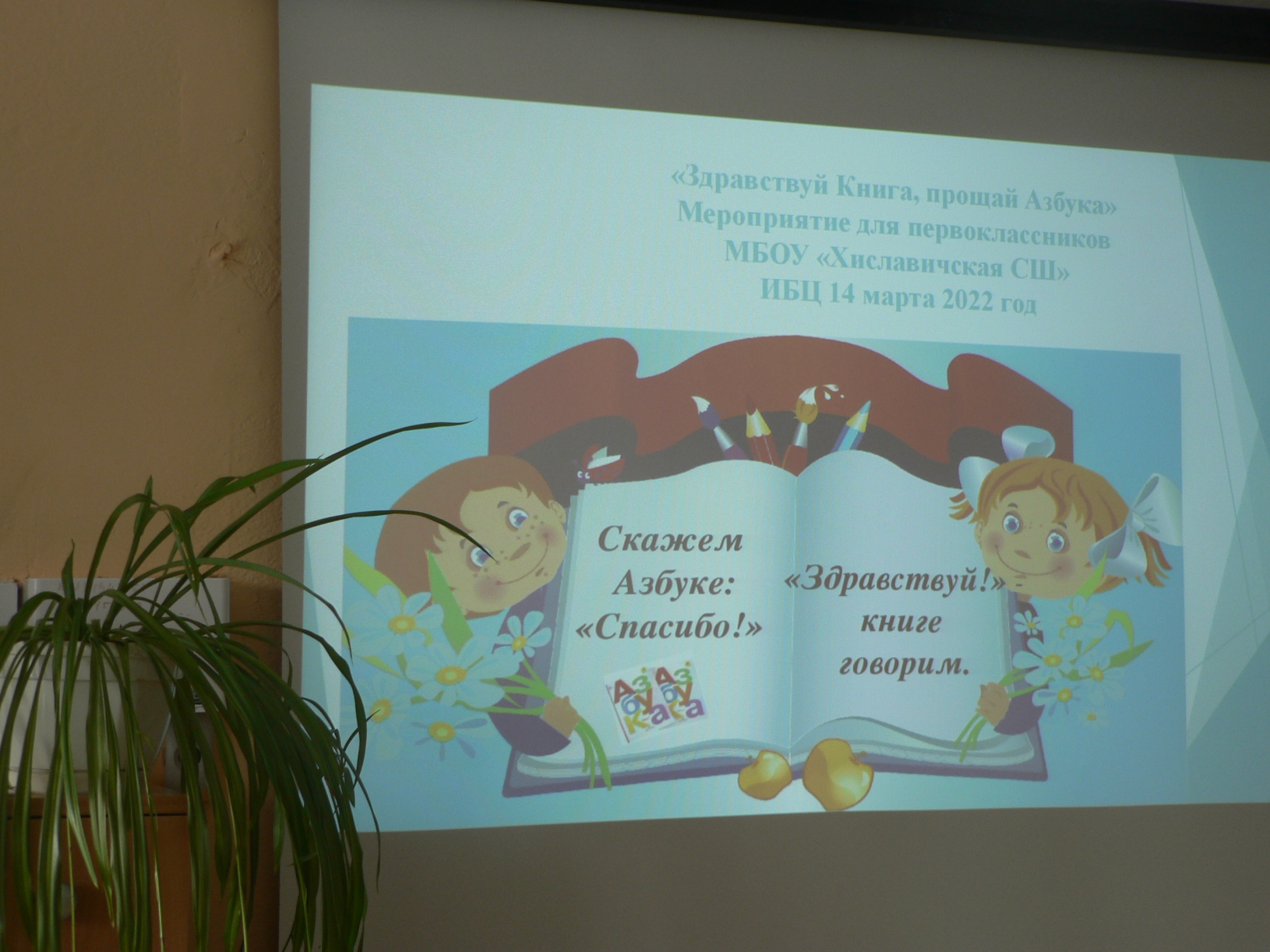 В мероприятии приняли32 учащихся 1-х классов1 «А» класс- классный руководитель  Орехова Л.Д.1 «Б» класс – классный руководитель – Щербич Г.В.
Начало мероприятия1 «А» класс: 2-й урок 9.502 «Б» класс: 4-урок 11.50
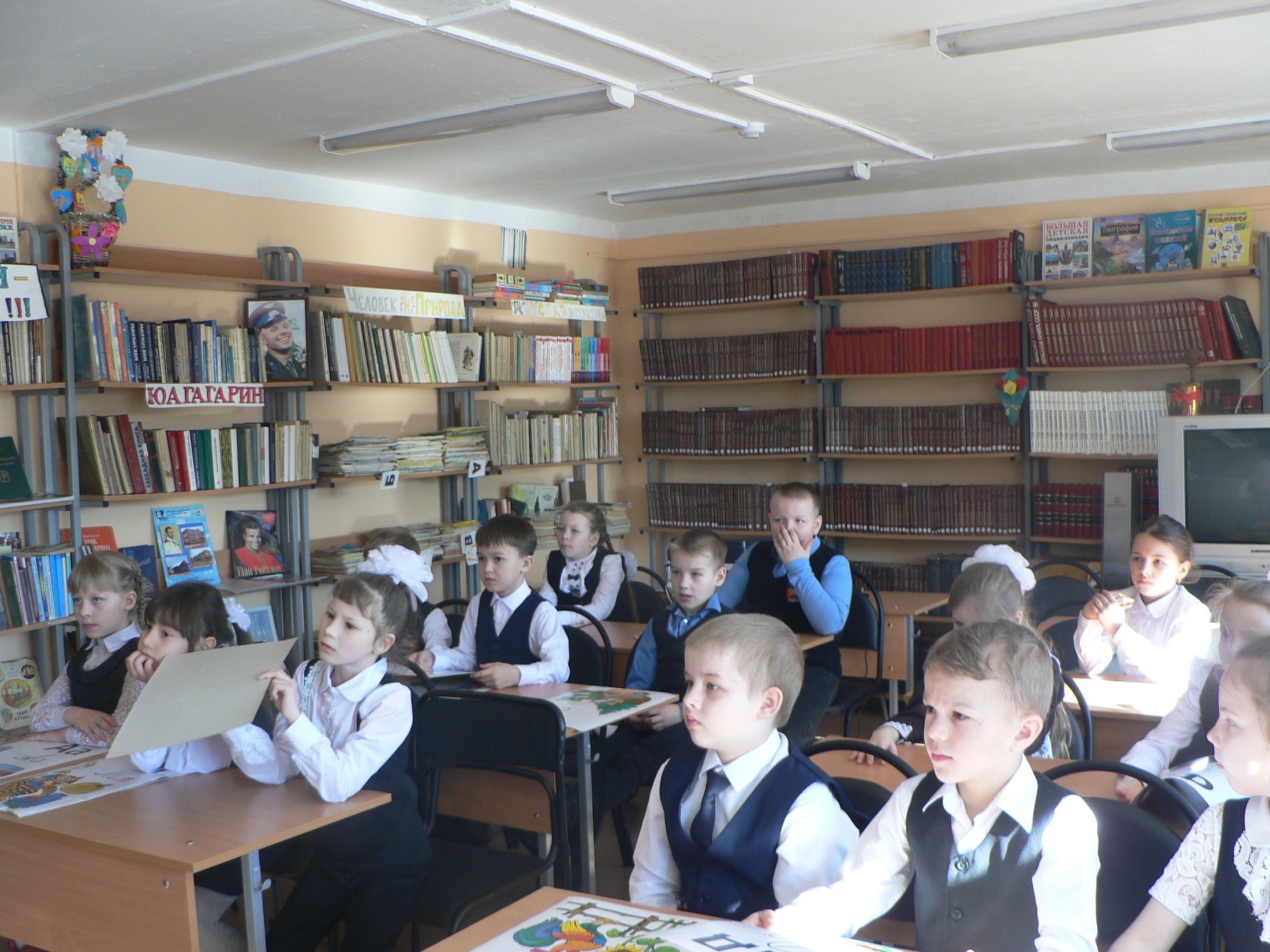 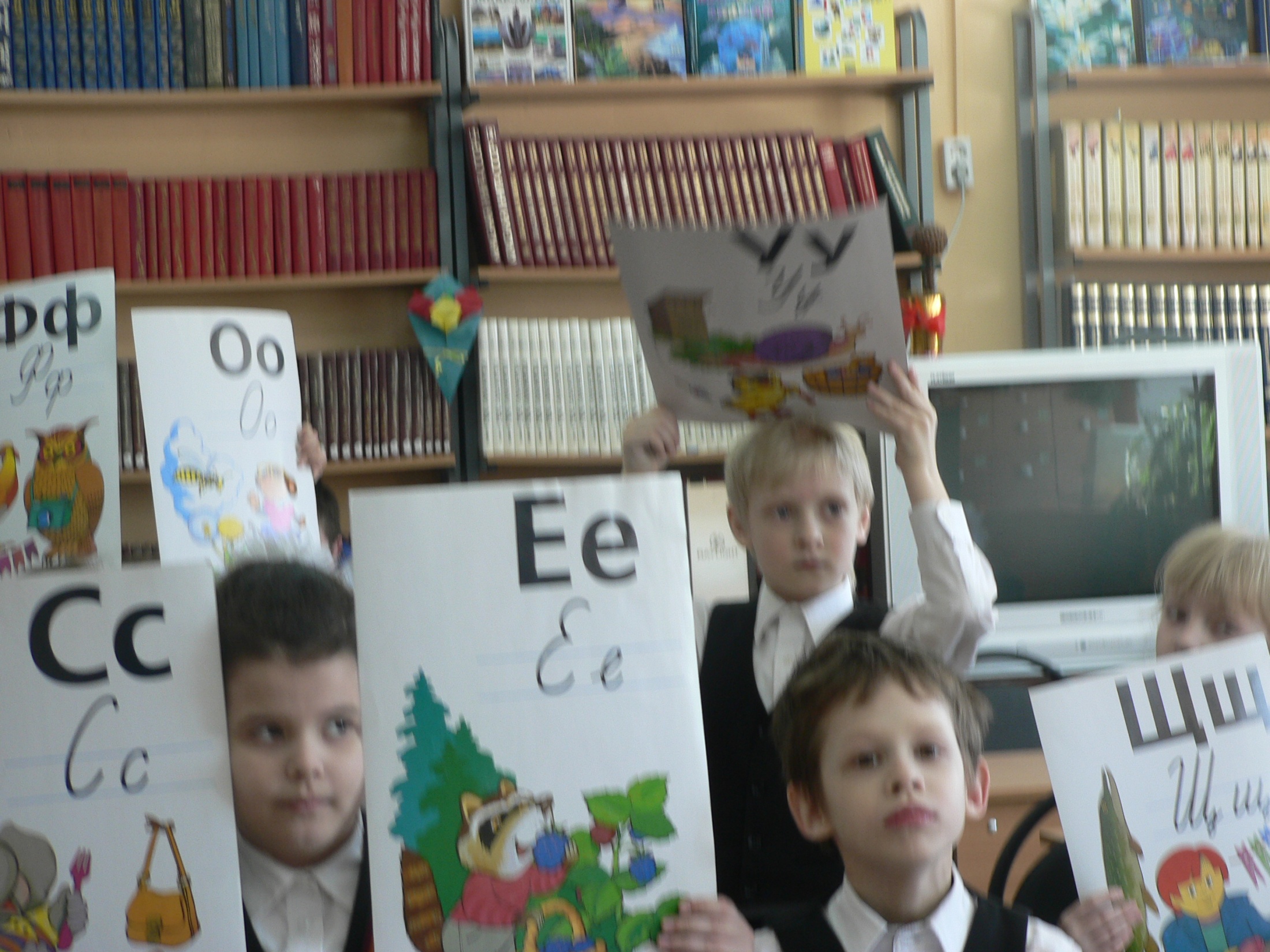 Педагог-библиотекарь напомнила учащимся 1. правила пользования библиотекой;2. правила обращения с книгой.
Ребята рассказывают стихи о гласных буквах
Ребята рассказывают стихи о гласных буквах
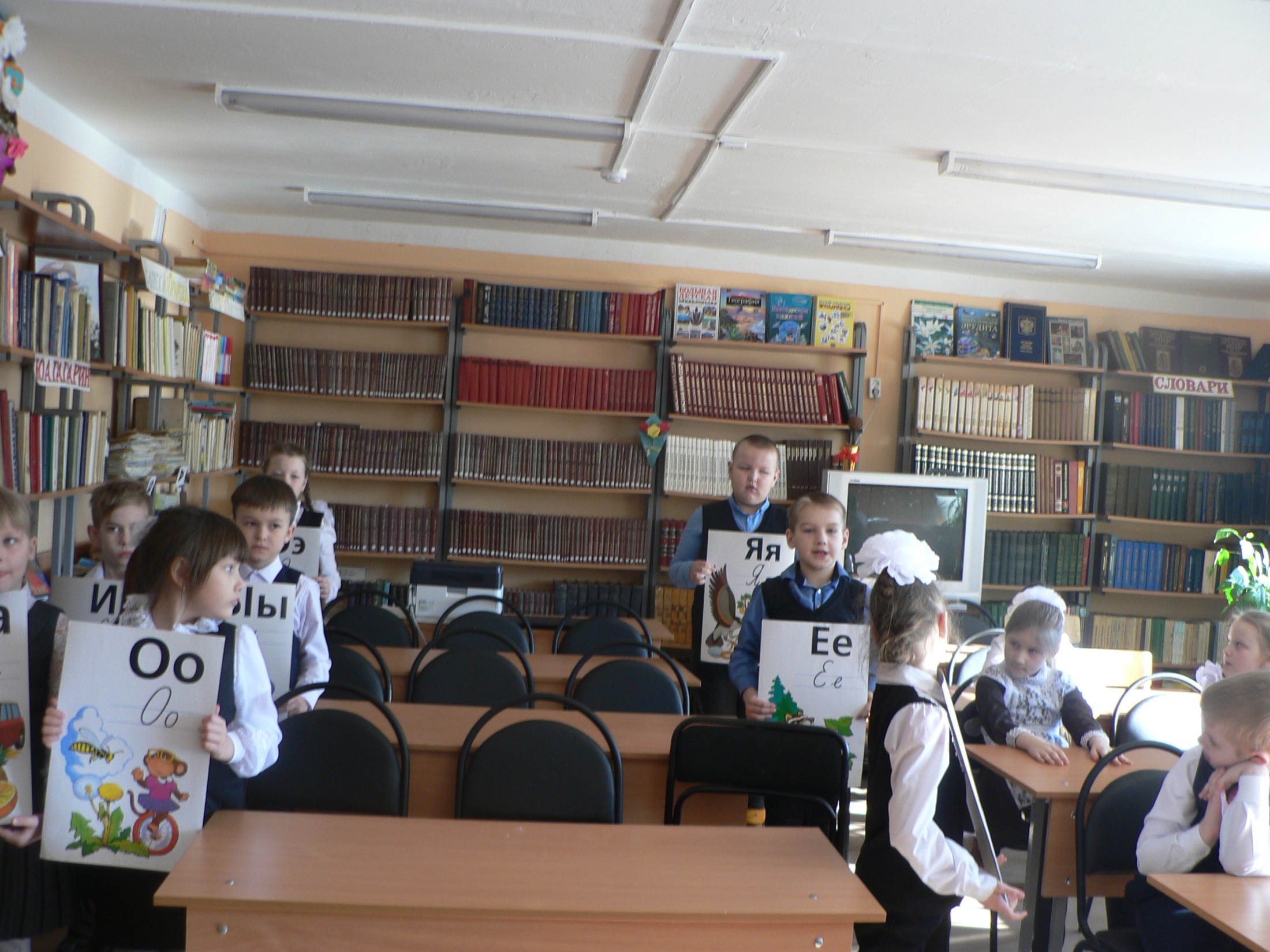 Ребята рассказывают стихи о парных согласных буквах
Ребята рассказывают стихи о парных согласных буквах
Ребята рассказывают стихи о парных согласных буквах
Ребята рассказывают стихи о согласных буквах и буквах, которые не означают звуков в русском языке
Ребята рассказывают стихи о согласных буквах и буквах, которые не означают звуков в русском языке
Ребята рассказывают стихи о согласных буквах и буквах, которые не означают звуков в русском языке
Ребята рассказывают стихи о согласных буквах и буквах, которые не означают звуков в русском языке
Педагог-библиотекарь провела конкурсы: «Отгадай загадку», «Это я!», «Найди и исправь ошибку»
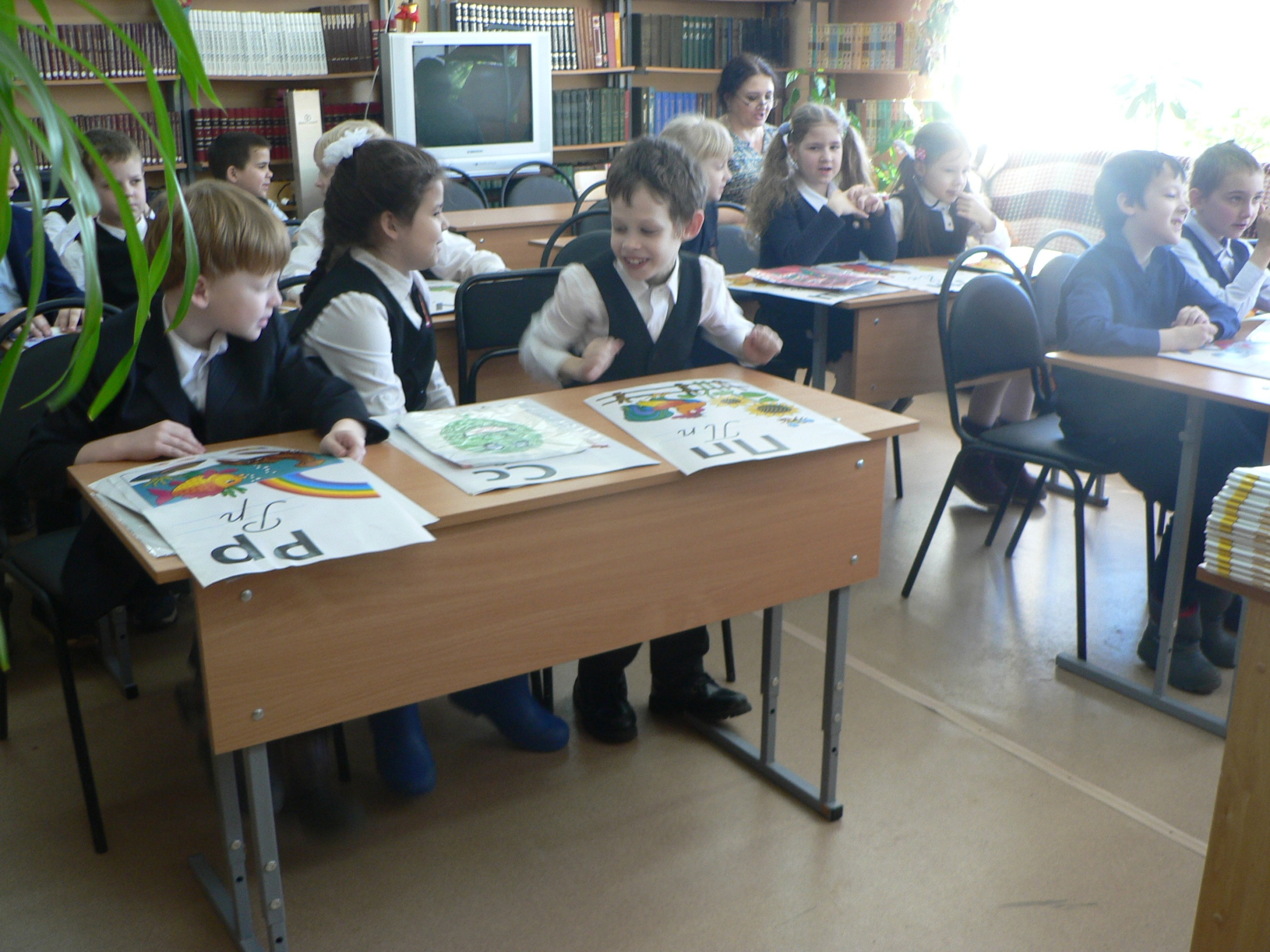 На прощание ребята рассказывают стихи
На прощание ребята рассказывают стихи
Исполнение  песни «Азбука»
Рисунки ребят
Все учащиеся получили грамоты «Азбуку прочел» и памятки правила обращения с книгой и школьными учебниками.
Ребята попрощались с Азбукой , а взамен получили учебник Литературное чтение
Подготовила педагог-библиотекарьМБОУ «Хиславичская СШ» Ковторова Т.И.